Schaarste en welvaart
Produceren en kiezen
Produceren
Productie van
Productiefactor
Beloning
Nodig
iemand die werk verricht
ARBEID
loon
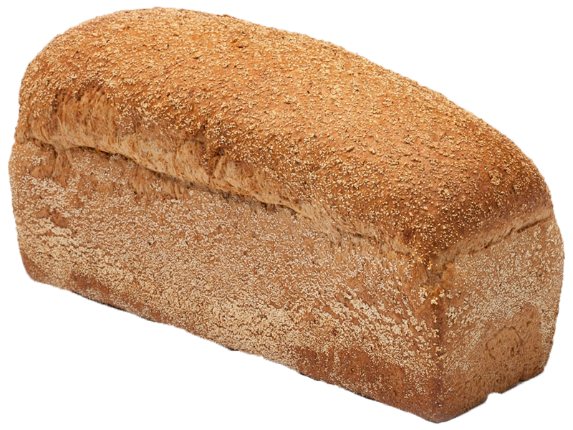 pacht
grond / grondstoffen
NATUUR
huur / rente
machines / gebouw
KAPITAAL
eigenaar bedrijf
ONDERNEMERSCHAP
winst
Productie
=
Inkomen
schaarste
Behoeften
SCHAARSTE
Middelenproductiefactoren
We hebben heel veel behoeftes,
maar beperkte middelen
De spanning tussen behoeften en middelen=
schaarste
Schaarste dwingt tot kiezen !
schaarste
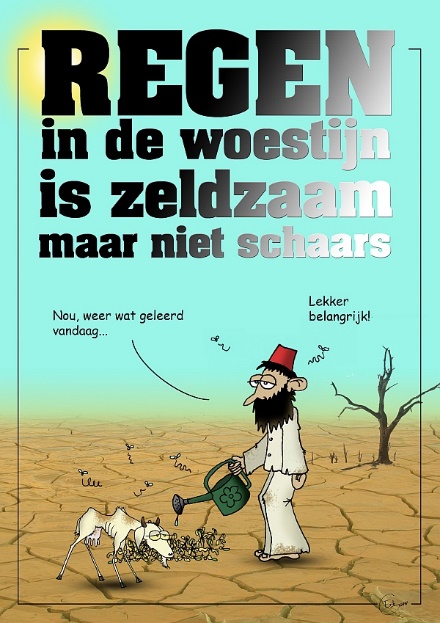 Schaars ≠ Zeldzaam

Een product is schaars als er productiefactoren voor nodig zijn.

De productiefactoren hadden ook voor andere behoeften gebruikt kunnen worden.
welvaart
Welvaart is de mate waarin we in onze behoefte kunnen voorzien met schaarse middelen.
uitgangspunt: oneindige behoeften
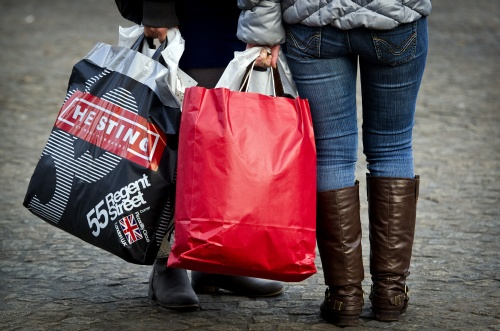 waarvoor productiemiddelen (productiefactoren) nodig zijn
Soorten welvaart
Steeds meer factoren tellen mee,

steeds minder goed meetbaar.
Welzijn
koopkracht
Welvaart in ruime zin
Welvaart in enge zin
koopkracht / reële inkomen
Andere schaarse middelen, zoals
goed milieu, gezondheid, vrije tijd
Ook niet schaarse behoeften, zoals
geluk, liefde enz..
Voorbeeld soorten welvaart
Welvaart in enge zin
	extra inkomen	+ 3 miljard
We verbreden de snelweg bij Rotterdam naar 2 x 4 rijbanen
Maar ook:
	luchtvervuiling	- 1 miljard
	gezondheidsklachten	- 1,5 miljard

Welvaart in enge zin
		+ 0,5 miljard
Welzijn
Welvaart in ruime zin
Welvaart in enge zin
En ook:
	ergernis geluidsoverlast	 - 1 miljard


Welzijn
		- 0,5 miljard